医療国際展開カントリーレポート新興国等のヘルスケア市場環境に関する基本情報ナイジェリア編
2024年3月
経済産業省
目次（1/2）
目次（2/2）
一般概況
ナイジェリア／一般概況
基本情報
（出所） 外務省ホームページ、海外安全ホームページ、JETRO ホームページ、 在ナイジェリア大使館、https://www.exchange-rates.org/、ナイジェリア中央銀行
ナイジェリア／一般概況／経済
人口動態、および人口成長率・年齢別人口構成
人口増加率は2015年以降、2.5%前後で一定している。この成長率は、高い出生率と死亡率の低下に起因している。
15歳未満の人口は、2021年の43.3%から2050年には33.3%に減少すると予測されている。65歳以上の人口は、2014年から2021年までは3%で一定であったが、2050年には4.3%に増加すると予想される。
人口動態、および人口成長率
年齢別人口構成
人口成長率 (%)
合計 (百万)
(百万)
(%)
2030年以降は予測値
2030年以降は予測値
2000
01
02
03
04
05
06
07
08
09
10
11
12
13
14
15
16
17
18
19
20
21
30
40
50
(%)
65歳以上
15-64歳
15歳以下
2000
01
02
03
04
05
06
07
08
09
10
11
12
13
14
15
16
17
18
19
20
21
30
40
50
（出所） 国際連合「World Population Prospects」、世界銀行「DataBank」
ナイジェリア／一般概況／経済
都市化率、上位5都市の人口
2020年には都市部の人口が農村部の人口を上回り、2050年の予測期間までその傾向が続く。
アブジャと比較すると、ポートハーコートの人口は2009年にはそれほど急速に増加しなかったが、2019年にはアブジャの人口がポートハーコートを上回った。
都市化率※
上位5都市の人口
(%)
(千)
都市部
Port Harcourt
農村部
Abuja
Ibadan
Kano
Lagos
2001
05
10
15
20
25
30
35
40
45
50
2000
2010
2020
※ 都市化率とは、都市部に住む人口の割合。
（出所） 国際連合「World Urbanization Prospects 2018」、世界銀行「Data Bank」
ナイジェリア／一般概況／経済
GDP、GDP成長率、一人当たりGDP
ナイジェリアのGDPは2014年に史上最高の5,740億米ドルに達した。COVID-19の流行により、2020年の成長率はマイナス1.8%に低下した。しかし、2021年にサービス、貿易、製造業が牽引し成長すると思われる。
2008年に2,000米ドルを超えた一人当たり名目GDPも、2020年には2,000米ドルを超えると予想される。
名目GDPおよび実質GDP成長率
一人当たり名目GDP
(%)
（10億US$）
2023年GDP予測
506.6
(10億US$)
名目GDP（10億US$）
実質GDP成長率（％）
2000
01
02
03
04
05
06
07
08
09
10
11
12
13
14
15
16
17
18
19
20
2021
（US$）
2023年一人当たりGDP予測
2,280.1 
(US$)
2000
01
02
03
04
05
06
07
08
09
10
11
12
13
14
15
16
17
18
19
20
2021
（出所） 国際通貨基金（IMF） 「World Economic Outlook Database」
ナイジェリア／一般概況／経済
インフレ率
ナイジェリアのインフレ率は、2018年に低下した後、2020年から2023年まで再び上昇し始めた。これは、ナイジェリアのインフラ問題と、人々が消費する品目の多くが輸入品であるという事実に関連している。
インフレ率は、製品の需要と供給の安定化により、2024年以降14.5%程度で安定すると予測されている。
インフレ率
(%)
2022年以降は予測値
（出所） 国際通貨基金（IMF）「World Economic Outlook Database」
ナイジェリア／一般概況／経済
為替レート
対円為替レートはおおむね上昇している。
為替レート
(Nira)
2023年に関しては、1月から8月までの平均値
2001年に関しては12月分の平均値
その他年度は1月から12月分の平均値
（出所） ナイジェリア中央銀行
ナイジェリア／一般概況／規制
外国投資法
禁止4業種を定めている。
特定分野以外は外資による100％投資も可能。
海外からの直接投資に関する規制について
（出所） JETRO ホームページ
ナイジェリア／一般概況／規制
会社法(1/2)
外国会社は、ナイジェリアにおいて個別主体として事前登記しない限り、ナイジェリアで事業を営むこと、または登記済み会社の権限を行使することが禁止される。
昨今、ナイジェリア連邦政府は、CAC 登記企業ポータル（以下、「CRP」）を介してナイジェリアでの会社法人化を最大48時間で可能とするべく、より円滑な設立手続きの促進に乗り出している。しかし、実務的な視点から考えるに、会社法人設立手続きの完了には、予測不能の遅延が生じた場合を除き、登録書類がCRPにアップロードされてから21営業日を要すると考えられる。
Companies and Allied Matters Act（以下、「CAMA」）
ナイジェリア国内のすべての会社を管理する主要法令であり、ナイジェリアにおける 会社の法人化、規制および清算に関する法的枠組について定めている法律。
ナイジェリアの会社登記機関である商事委員会（Corporate Affairs Commission：以下、 「CAC」）は、ナイジェリアにおける会社登記および規制に責任を負っている。CAC はアブジャに本部を有している。
法人化をするにあたり以下のステップを踏む必要がある。
CAC における新設会社の名称案の利用可能性の検索を事前に行う。名称案が登記可能な場合、当初 60 日間、その後さらに 30 日間隔で、当該名称を確保するための申請 を行うことができる。名称案が使用不可能な場合には、CAC の承認を得るため代替名称を提供する。
名称の確保時に、CAC 登記企業ポータル（以下、「CRP」）において、新設会社の株主、資本金、株式保有比率、取締役リスト、会社秘書、実質的支配者（PSC）、事業目標、事業所予定地住所を含む必須情報を記載の、事前登記フォームを登録する。
CRPに新設会社の取締役、株主などの身分証明書・電子署名や登記手数料や印紙税の支払い証明書などの提出。
CAC に支払うべき登記手数料およびナイジェリアの連邦税務当局である連邦歳入庁（以下、「FIRS」）に支払うべき印紙税の支払いは、CRP において履行する。CACによる承認後、新設会社の基本定款および付属定款（Memorandum and Articles of Association）の抄本および設立証書のソフトコピーとともに、新設会社の登記情報の抄本（現状報告書 (Status Report) として認識されている）が発行される。
（出所）JETRO「ナイジェリア会社設立ガイドブック」
ナイジェリア／一般概況／規制
会社法(2/2)
ナイジェリアにおけるフィンテック・スタートアップの発展のための法的・制度的枠組みを定めることを目的として、2022年にスタートアップ法（Startup Act）が制定された。
スタートアップ法（Startup Act）
スタートアップ法の目的はフィンテック・スタートアップの発展以外にも、以下の目的がある。
ナイジェリアにおいてスタートアップの設立、発展、運営を可能にする環境を提供する。
テクノロジー関連の人材の育成および成長を促進する。 
ナイジェリアのスタートアップ・エコシステムを、最先端のスキルと輸出できる能力を備 えた優れたイノベーターを有するアフリカの主要なデジタル・テクノロジー・ハブとして 位置付ける。
スタートアップ法によりスタートアップが利用可能な財政上の優遇措置は以下のようなものがある。
優遇を受ける前提として、国家情報技術開発庁（NITDA)が発行する証明書により、「ラベル取得スタートアップ」である必要がある。条件には、有限責任会社の場合は設立日から10年以内であること、事業目的にデジタル技術の革新的な製品またはプロセスのイノベーション、開発、生産などが含まれていることなどがある。
税制上の優遇措置としては、取引高の規模にかかわらず、スタートアップは 3 年間、所得税およびその他の所得または収益に課されるその他の税金の支払を免除され、引き続きラベル取得スタートアップに分類されれば、さらに 2 年間この減税が継続される。
その他、輸出（優遇措置および雑則）法（Export (Incentives and Miscellaneous Provisions) Act）に基づく対象とみなされる製品およびサービスの輸出に携わっている場合、資金援助を受けることができる場合やナイジェリア中央銀行などからの助成金を受ける制度、研究開発の控除などがある。
（出所）JETRO「ナイジェリア・スタートアップ法2022」
ナイジェリア／一般概況／規制
外貨持出規制
１万米ドル相当額以上の外貨および高額な貴重品等の持込みおよび持出しには、空港等で申告が必要である。
入国時（持ち込み）
空港などへの申告が必要
空港などへの申告が必要
10,000米ドル相当を
超える通貨・貴重品
10,000米ドル相当を
超える通貨・貴重品
出国時（持ち出し）
（出所）　ナイジェリア税関「Passenger’s Concessions」
ナイジェリア／一般概況／規制
外資優遇と経済特区
ナイジェリア政府はNEPZA（Nigeria Export Processing Zones Authority）管轄の輸出促進区、Oil & Gas Free Zones Authority管轄のオイル＆ガス促進区のSEZが存在する。輸出促進区では工業商品やサービス、金融業などに関する活動が許可されインセンティブが与えられている。
インセンティブとしては、
外国人による100％投資所有
外国人投資家による資本、利益、配当の自由な譲渡
建設段階での土地の賃借料は無料（その後は賃借料を支払う）
輸出加工区で操業する外国企業および個人を含むすべての産業事業は、連邦政府、州政府、地方政府から全額免税を受けることができる
再輸出を目的とした商品の原材料の輸入は免税、免税
すべての輸出入ライセンスの免除
輸出加工区で操業する企業に対するすべての駐在員割当の免除
認可された経済特区（SEZ）　*一部記載
（出所）ナイジェリア投資促進委員会
医療関連
ナイジェリア／医療関連／医療・公衆衛生
健康水準および医療水準
平均寿命は62.62歳、健康寿命は54.4歳である。
健康水準・医療水準を示す主な指標
注1）WHOでは「平均寿命」を新生児が予想される平均余命年数、「健康寿命」は生まれてから完全に健康状態で生きられる平均期待年数を意味する。
注2）収縮期血圧（SBP）140以上もしくは拡張期血圧（DBP）90以上を高血圧とする。
注3）BMI25以上。BMIは「体重（kg）÷（身長（m）×身長（m））」で算出される。
（出所）世界保健機関（WHO）「Global Health Observatory (GHO) data」
ナイジェリア／医療関連／医療・公衆衛生
医療費支出額
医療への総支出は増加しているが、2006年以降、政府の医療支出は20億米ドルから29億米ドルにとどまっている。このため、ナイジェリアでは医療インフラ施設が不十分で、質の高い医療サービスへのアクセスも悪い。そのため、医療費は依然として自己負担が主流である。
一人当たり医療費の推移
医療費支出総額と政府の医療費支出、政府の負担割合*
(%)
（10億US$）
政府以外の医療費支出
政府の医療費支出
医療費支出総額における
政府の負担割合
(USD)
106
101
96
91
83
76
78
80
68
73
70
70
66
69
66
54
18
44
39
18
18
政府以外
政府
2000
01
02
03
04
05
06
07
08
09
10
11
12
13
14
15
16
17
18
19
2020
*1：2023年7月時点のWHOデータより算出
*2: 総医療費として現在の医療費を算出
*3：Domestic General Government Health Expenditureを政府医療費として算出
（出所） 世界保健機関（WHO）「Global Health Expenditure Database」　(2023年7月時点)
ナイジェリア／医療関連／医療・公衆衛生
疾病構造・死亡要因【大分類】
ナイジェリアでは、感染症による死亡の割合は1990年の60.5％から2019年には32.2％に減少している。これは主に、継続的な西洋化、都市化、現在の時代を特徴づけるライフスタイルの変化によるものである。
高血圧、糖尿病、神経障害を含む非感染性疾患（NCDs）の負担は増加傾向にある。
死亡要因の割合 （1990年⇒2019年）
2019
1990
事故など3
事故など3
非感染症など2
非感染症など2
感染症1
感染症1
顧みられない熱帯病とマラリア、HIV/AIDSと性病、B型肝炎とC型肝炎に関連する総負担、呼吸器感染症と結核、腸管感染症、腸チフスとパラチフス、その他の感染症を含む。
非伝染性疾患、非アルコール性脂肪性肝疾患（NAFLD）に関する総負担、がん総数、栄養欠乏症、妊産婦および新生児障害を含む。
ケガ、障害など
（出所）Institute of Health Metrics and Evaluation Global Burden of Disease Study (2019)、WHO Nigeria	「2021 Annual Report」、アメリカ国立衛生研究所「Pattern of death in Nigerian teaching hospital」
[Speaker Notes: https://vizhub.healthdata.org/gbd-results?params=gbd-api-2019-permalink/fa6278dc968b49dc91e1e1dc4de1a3f5
https://www.afro.who.int/sites/default/files/2022-08/WHO%20Nigeria%202021%20annual%20report_single%20paged.pdf
https://www.ncbi.nlm.nih.gov/pmc/articles/PMC3035961/]
ナイジェリア／医療関連／医療・公衆衛生
疾病構造・死亡要因【中分類】
ほとんどの感染症は1990年以降、減少または微増にとどまっているが、HIV/AIDSと性感染症だけは7倍に増加している。HIV患者を取り巻く法的規制や社会的スティグマが、HIV検査を受けたり、適切な治療を受けたりすることを妨げている。
非感染性疾患と事故は1990年の1.6倍に増加している。非感染症では、新生物と神経疾患の増加が大きい。
死亡要因で見る疾病構造の変化（1990年⇒2019年）
非感染症
事故など
感染症および妊産婦、新生児、栄養にかかわる疾病
1990年から2019年の変化
X1.0
x 0.5
1990年から
2019年の変化
1%
1990年から2019年の変化
栄養失調
77,416人
1%
483,533人
19%
顧みられない熱帯病
とマラリア
x 1.6
x 1.2
その他1
16%
x 1.6
交通事故
X1.6
X1.6
25%
16%
x 2.3
神経疾患
x 0.6
8%
その他の感染症
15%
5%
x 1.4
慢性呼吸器疾患
5%
x 1.6
妊産婦・新生児の障害
x 1.9
48,051人
21%
9%
糖尿病・腎臓病
13%
294,150人
x 1.6
14%
41%
消化器疾患
16%
43%
3%
x 1.4
6%
x 0.7
非意図的負傷
x 2.4
腸内感染症
21%
30%
新生物
8%
17%
15%
51%
12%
呼吸器感染症および結核
x 1.0
21%
心血管疾患
31%
自傷、個人
間暴力
x 2.2
x 1.4
23%
34%
HIV/AIDS 
および性感染症
40%
x 7.5
23%
9%
1%
1990
2019
1990
2019
1990
2019
１：皮下疾患、薬物乱用、筋骨格系疾患、精神疾患、その他の非感染性疾患
出所: Institute of Health Metrics and Evaluation Global Burden of Disease Study (2019)、Beintheknow「At a glance: HIV in Nigeria　ｔhe largest HIV epidemic in West and Central Africa」
[Speaker Notes: https://vizhub.healthdata.org/gbd-results/?params=gbd-api-2019-permalink/fa6278dc968b49dc91e1e1dc4de1a3f5
https://www.beintheknow.org/understanding-hiv-epidemic/data/glance-hiv-nigeria]
ナイジェリア／医療関連／医療・公衆衛生
医療機関 - 医療機関区分と施設数・病床数の推移(1/2)
ナイジェリアの医療施設は、その経営や提供するサービスによって分類される。経営の分類では、私立病院と政府病院がある。
2019年時点、医療施設の大半は政府所有の一次医療施設である。ナイジェリア国民の70%は現在農村部に住んでおり、彼らに最も近い病院施設はプライマリーヘルスケアセンターである。
ナイジェリアの病院数(2019年)
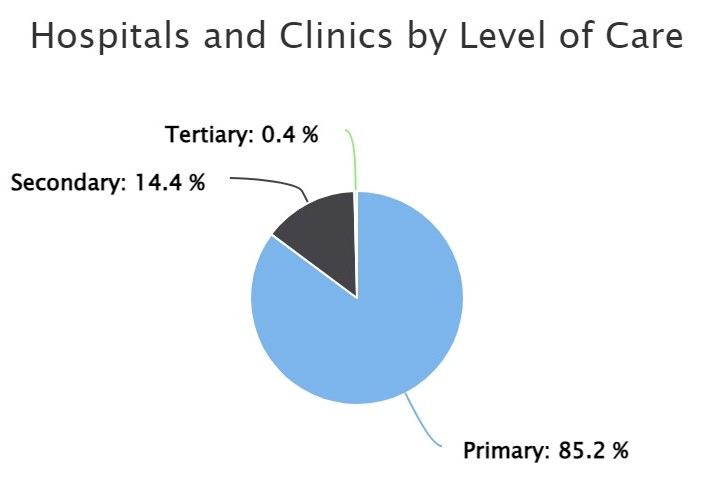 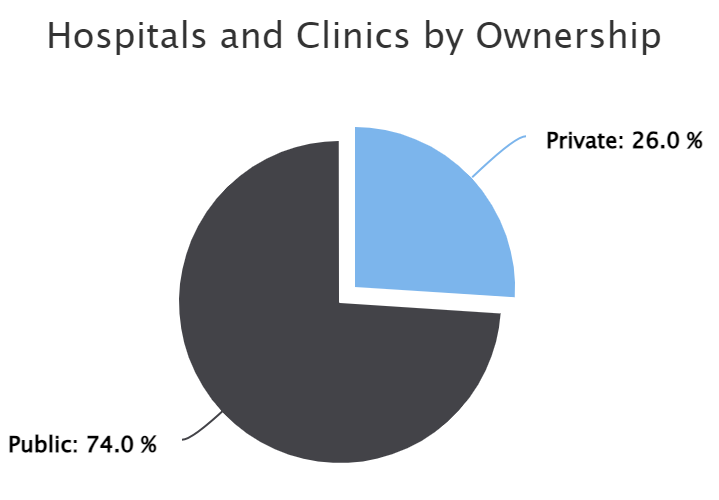 （出所）ナイジェリア保健省「Nigeria Health facility registry」、CIHレポート「 An Overview of the Health System in Nigeria and the contributions and role of faith-based health providers in the overall health system」、This Day 2022年12月16日記事
ナイジェリア／医療関連／医療・公衆衛生
医療機関 - 医療機関区分と施設数・病床数の推移(2/2)
ナイジェリアにおける病床数不足と過密状態は依然として大きな課題である。元来の病床数不足に加え、すでに重症になっている患者のセルフリファラルにより、高度な専門医療機関である3次医療機関がさらに圧迫される問題を抱えている。
67,660
0.5
２００４年時点での人口1,000人当たりの病床数
２００４年のベッド数
ナイジェリアにおける人口1,000人あたりの病床数の推移
初の国民健康保健法（NHA）が制定される
注：世界銀行データベースでは2004年が最新データである（2023年9月時点）
（出所） 世界銀行「Hospital beds (per 1,000 people) - Nigeria」、ナイジェリア連邦共和国事務局「Natinal　policy for health」、NIH「Shortage of hospital bed capacity and overcrowding in emergency tertiary healthcare centers in Nigeria」
ナイジェリア／医療関連／医療・公衆衛生
医療機関 - 主な公的医療機関
連邦保健省が所有する医療施設は、全州に医療サービスを提供するために全国に広がっている。
（出所）　ナイジェリアMOH、Business Day2019年7月19日記事、アメリカ国立衛生研究所「Intensive care admissions and outcome at the University of Calabar teaching Hospital, Nigeria」、各病院ホームページ
ナイジェリア／医療関連／医療・公衆衛生
医療機関 - 公的医療制度の特徴
連邦政府
州政府
地方自治体エリア
連邦政府は第三次医療を管轄し、連邦保健省（FMOH）を通じて医療政策を策定する。

教育病院、連邦医療センター、専門病院、医学研究機関を通じて専門的なサービスも提供している。

FMOHは三次医療に加えて、NMEP（国家マラリア撲滅プログラム）の実施を主導している。
州政府は、州の総合病院を通じて主に二次医療を提供し、時には州所有の教育病院を通じて三次医療を提供する。

また、州プライマリ・ヘルスケア開発局（State Primary Health Care Development Agency）を通じて、地方行政区（LGA）レベルでのプライマリ・ヘルスケアの実施を調整する。

州政府は、国の政策や戦略を適応させ、エイズ、結核、マラリア・プログラムの介入策の実施を主導する。
地方行政区（LGA）はまた、区保健委員会、村保健委員会、民間医療提供者、伝統的・代替的医療提供者を管理し、サービス提供と地域社会の動員を強化している。
（出所） Severe Malaria Observatory
[Speaker Notes: https://www.severemalaria.org/countries/nigeria/nigeria-health-system]
ナイジェリア／医療関連／医療・公衆衛生
医療機関 - 主な民間医療機関
（出所）デスクトップリサーチ、各病院ホームページ
ナイジェリア／医療関連／医療・公衆衛生
医療機関 - 主な民間医療機関
（出所）This day「Eurocare Celebrates Two years in Nigeria」、デスクトップリサーチ、各病院ホームページ
ナイジェリア／医療関連／医療・公衆衛生
医療機関 - 民間医療部門の特徴
官民パートナーシップ
連邦保健省の国家保健セクター改革（HSR）プログラムの7つの戦略目標の1つとして、「すべての保健関係者間の効果的な協力とパートナーシップの促進」が明示された。それに伴い、保健セクター改革アジェンダには、官民パートナーシップ政策が盛り込まれることになる。
パートナーシップの種類
契約パートナーシップ： このタイプのパートナーシップでは、民間部門が政府に代わって特定の機能を実行したり、特定のプログラムを提供したりする。これは、政府のあらゆる階層が採用することができる。このようなパートナ ーシップでは、民間と公的パートナー双方の責任について、パートナーシップ協 定、契約、覚書などの形で当初から明確に取り決め、文書化する。
公的主導型パートナーシップ:政府が主導し、政府が50％以上の株式を所有する。
民間主導型パートナーシップ: 主に民間セクターが主導する。利益志向が第一の目標である場合もあれば、そうでない場合もある（安全性、品質、公平性の確保という原則とバランスを取る）。このタイプのパートナーシップでは、公的部門が監視および基準設定機関として機能する。
融資
非営利団体： 非営利団体（信仰に基づく団体を含む）は、年間予算のかなりの部分を貧困層のために割いている。従って、政府の全階層が、これらのプロバイダーへの財政的バッファーの役割を果たす年次補助金を提供する。このような助成金には、以下の条件が付される：
補助金受領者の会計は、毎年監査を受けることができる。
資金は、サービスを提供する人々の数および、または提供されるサービスのパッケージのいずれかに従って配分される。
特定の最低サービス認定基準が満たされる。
（出所）UNECE「 National Policy on Public Private Partnership for Health in Nigeria 」
[Speaker Notes: https://wiki.unece.org/download/attachments/23759108/P0001_National%20Policy%20on%20Public%20Private%20Partnership%20for%20Health%20in%20Nigeria.pdf?version=1&modificationDate=1409645739492&api=v2]
ナイジェリア／医療関連／医療・公衆衛生
医療従事者
看護師の数は2019年に大幅に増加し、その後2021年まで増加している。
USAIDの推計によると、ナイジェリアで働く医療従事者の約75％は公的部門で雇用されている。
医療従事者数
1万人当たりの医療従事者数
看護関係者
医師
医師
看護・助産関係者
(人)
助産師
薬剤師
(人)
歯科医
薬剤師
歯科医
2016
2018
2019
2021
2016
2018
2019
2021
注：2017年、2020年における医療従事者及び、1万人当たりの医療従事者数のデータはない
（出所）WHO「Global Health Workforce statistics database、USAIDレポート「A situation Assessment of Human Resources in the Public health Sector in Nigeria」
ナイジェリア／医療関連／医療・公衆衛生
現地の臨床工学技士や理学療法士などの資格の有無
ナイジェリア栄養士会（Dietitians Association of Nigeria、DAN）は、ナイジェリアの栄養士と栄養士補の全国的な専門家団体であり、栄養士の専門的なトレーニングの実践や規制を行っている。
Nigeria Society of Physiotherapy (NSP)は、ナイジェリアの理学療法士の主要な専門職団体であり、1959年に結成され、1962年に連邦政府の承認を得て、1967年に世界理学療法連盟（World Physiotherapy)のメンバーになった。
医療専門職の数
(人)
(人)
(人)
18.1%
3.7%
データ
なし
注：2021年度における理学療法士及び、製薬技術者におけるデータは無い
（出所） WHO「Global Health Workforce statistics database」 、Physiopediaウェブサイト、 AJOLレポートウェブサイト
ナイジェリア／医療関連／制度
公的保険制度
国民健康保険制度：National Health Insurance Scheme (NHIS)
概要
2005年に正式に発足した国民健康保険制度（NHIS)は、ナイジェリア連邦政府が、医療部門の財源を補完し、大多数のナイジェリア国民の医療へのアクセスを改善するために考案した社会的医療保険制度である。
登録制度
2022年、国民健康保険法案が署名され、すべての国民と合法的居住者に健康保険が義務づけられた。
プレミアム
2014年に制定された国民健康保健法（NHA）は、プライマリー・ヘルスケアの基本的なパッケージを利用するための財源を、公的、民間、慈善団体、補助的なものから集めるための仕組みを提供している。拠出は所得に関係し、基本給に対して雇用主から10％、被雇用者から5％の割合で計算される。
すべての人を効果的にカバーするため、2005年、社会健康保険プログラム（FSSHIP）が開始され、2015年までにユニバーサル・ヘルス・カバレッジ（UHC）を達成することが義務づけられ、連邦・州レベルのすべての公務員と軍に保険が提供された。この制度はその後、インフォーマル・セクター社会健康保険制度（ISSHIP）、地域密着型健康保険（CBHI）、任意拠出型健康保険を導入して拡大された。
新法
ナイジェリア政府は、1999年に制定された旧国民健康保険制度法が人口の10％の加入に達しなかったため、2022年に新しい国民健康保険法（NHIA）2022に署名した。
課題
民間の健康管理団体（HMO）は通常、より包括的なサービスをカバーしているが、NHISは主に優先的な病気や限られた診断検査に対応している。付加的な特典として、航空救急サービス、入院治療の延長、不妊治療などがある。しかし、そのHMOに対しても不満を抱えており、主なものはHMOによる未支払いなどがある。
登録の現状
この制度のカバー率は現在、ナイジェリア国民の10％以下で、そのほとんどは連邦政府職員とその扶養家族である。
（出所） The lancetレポート、NIH「NATIONAL HEALTH INSURANCE SCHEME: PERCEPTION AND PARTICIPATION OF FEDERAL CIVIL SERVANTS IN IBADAN」、NIH「National health insurance scheme: How receptive are the private healthcare practitioners in a local government area of Lagos state」、ZBW「 The National Health Insurance Scheme (NHIS) in Nigeria : has the policy achieved its intended objectives? 」、Population Mediineウェブサイト
ナイジェリア／医療関連／制度
民間保険制度
民間健康管理団体（HMO）はNHISから認定された医療施設と契約し、被保険患者の受け入れ数に基づいて医療提供者に資金を払う。
一次医療には人数に応じた資金、被保険患者に提供される二次レベルの医療サービス量にはサービス料（Fee-for-Service：FFS）が支払われる。
民間保険の場合、HMOは個人、企業またはグループから保険料を徴収し、合意されたサービス料金で個人にサービスを提供するよう施設と交渉する。
民間健康管理団体（Health Management Organization：HMO）の役割
現在、保険サービスを提供する認定された民間健康管理団体（HMO）が60以上あるが、いずれもNHISの保険料より高い。これらは主に民間企業が従業員のために加入しているが、その理由には特典が付随していることもあるが、公的サービスに対する根本的な不信感もある。
一方で、民間健康管理団体（HMO）に対しても、医療提供者との間で、料金の低さ、請求と支払い処理の遅れ、HMOの態度の悪さ、支払い拒否などに不満を感じており、HMOによっては患者の受け入れを拒否されるケースもある。
（出所）NIH「Determinants and perception of health insurance participation among healthcare providers in Nigeria: A mixed-methods study」、アイ・シーネット調査「保健医療現地ニーズレポート」、JICA「アフリカ保険システム　情報収集・確認調査」、 Aljazeera「Two decades later, Nigeria’s health insurance is still flailing」
ナイジェリア／医療関連／制度
国民医療保険制度の概要
ナイジェリアにおける国民医療保険制度の概要図
予算配分
ナイジェリア連邦政府
基礎保険ケア提供基金（BHCPF）は、NHISの運用が加入者や雇用者の保険料だけでなく、政府からの補助金導入が必要なため設立された。
政府の予算配分に加え、民間・外国政府・財団などの資金提供も受けている。
個人、家族、団体
（１０名未満の企業含む）
（任意加入）
基礎保険ケア提供基金（BHCPF）
民間
外国政府
財団
資金提供
連邦公務員
（強制加入）
特徴
資金提供
予算配分
支払い・登録
支払、登録
国民健康保険制度（NHIS）は、ナイジェリア国民の医療保険制度拡大のために設立され、保険に関する規制や管理監督機能を有する。
国民健康保険制度
NHIS（National Health Insurance Scheme）
健康管理機関（HMO）はNHISの計画に沿って、医療サービスを求める国民とNHISの計画をつなげる仲介的な役割を担っており
企業はNHISの認可したHMOリストから契約するHMOを選択・加入。HMOは雇用者・被雇用者向けに保険パッケージを提供。
被保険者は、NHISの認可した医療提供者（HCP）リストから希望するHCPを選択する。
医療提供者（HCP）は、基本的に医療サービスの対価を被保険者の加入するHMOから支払いを受ける。
HMOの企業例としてAXA　Mansard、Hygeia Health Insurance、Reliance HMOなどがある。
HMOによっては、支払いの遅延・未済が発生することから、被保険者が治療拒否されるケースもある。
認可/
管理監督
認可/  
管理監督
健康管理機関
HMOs（Health Maintenance Organization）
医療提供者
HCPs                        (Health Care Provider)
支払
医療サービスの提供（保険パッケージによる）
契約するHMOを選択、支払
支払・登録
HCPを選択
保険パッケージの提供
※高額医療の場合、一部支払いあり
雇用主
(１０名以上の企業はNHIS加入は強制)
被保険者
（給与からの天引き有）
雇用関係
（出所） JICA「アフリカ保険システム　情報収集・確認調査」、ナイジェリアプライマリーヘルス開発庁、世界銀行「Nigeria health finance system assessment」、 RIPPA「ナイジェリアの社旗保障」、Semic health「How HMO in Nigeria works」 、BMC「Assessing responsiveness of health care services within a health insurance scheme in Nigeria: users’ perspectives」、Semichealth「How HMO in Nigeria works」、Medical World Nigeriaウェブサイト
ナイジェリア／医療関連／制度
保健に関する制度・行政体制
管理監督機能としては、連邦保健省が政策・計画や規制を行い、３次医療施設などの管理・運営を行う。1992年に連邦プライマリーヘルス開発庁（NPHCDA)が設立され、連保保健省管轄下でプライマリーヘルスに関わる政策・計画を担うほか、1次医療機関に物品の提供も行う。
保健予算に関しては、歳入から垂直的分配の原則に基づく計算式に従い連邦、州、地方行政区の政府に配分される。連邦政府は連邦保健省、国家プライマリーヘルス開発庁（NPHCDA)、国民健康保険制度（NHIS)、基礎保険ケア提供基金（BHCPF)に予算を配分する。
基礎保険ケア提供基金（BHCPF)：健康保険を普及するには、加入者や雇用者の保険料だけではなく、政府からの補助金が必要であるため、2014年設立された。
ナイジェリア連邦保健省組織図
FMOHエージェンシー
連邦保健省（FMoH）
国民健康保険制度（NHIS)
連邦プライマリーヘルス開発庁（NPHCDA)
国家疾病管理センター
国家食品医薬品庁
ナイジェリア医学研究所
国立医薬品研究開発法人 医薬研究開発機構
連邦病院、他庁など
各州に連邦保健省（SMoH）がある
食品、医薬品サービス
病院サービス
情報通信技術
家族保険
公衆衛生
健康計画、研究、統計
調達
改革連携・サービス向上
伝統的、補完的、代替医療
部門/単位
国家マラリア撲滅プログラム(NMEP)
官民パートナーシップ/ディアスポラ
法務サービス
腐敗防止と透明性　など
（出所）ナイジェリア保健省ウェブサイト、 JICA「アフリカ保険システム　情報収集・確認調査」 、アイ・シーネット調査「保健医療現地ニーズレポート」
ナイジェリア／医療関連／制度
医療機器に対する規制
規制管轄機関
国家食品医薬品監督管理局（National Agency for Food and Drug Administration and Control：NAFDAC）。NAFDACは1992年に設立され、食品、医薬品、化粧品、医療機器、包装水、化学薬品、洗剤（総称して規制製品）の製造、輸入、輸出、流通、広告、販売、使用を規制・管理している。
医療機器登録
NAFDACに登録されていない医療機器は、ナイジェリアでは製造、輸入、輸出、広告、販売、流通、使用することはできない。 
十分な書類審査、製造施設のGMP検査、製品のラボ分析が行われた後、製品は承認会議に提出される。 
製品が広告される場合は、別途申請とその後の承認が必要となる。
医療機器の
分類
ナイジェリアでは、医療機器と体外診断用医薬品は4つのクラスに分類され、同じカテゴリーに分類される医療機器や、同じ敷地内で製造された類似のタイプの医療機器は、同じ申請用紙にまとめて申請することができる。
ライセンスの
有効期限
ライセンスは5年間有効である。
要件
ラベリングは、情報量が十分にあり、正確で、NAFDACの医療機器ラベリング規則およびその他の関連規則に準拠したものでなければならない。
ナイジェリアで製造された医療機器の登録申請書は、会社のレターヘッドを使用し、事務局長（NAFDAC）に提出しなければならない。また、製品ごとに別の申請書を提出する必要がある。
（出所）NAFDAC「Guidelines for registration of medical devices made in Nigeria」、ナイジェリア食品医薬品管理局、 JICA「アフリカ保険システム　情報収集・確認調査」、Global Medical Device Regulatory Services「Nigeria Medical Device Registration」
[Speaker Notes: https://web.pharmacyboardkenya.org/download/guidelines-for-registration-of-medical-devices-including-in-vitro-diagnostics/?wpdmdl=6656&refresh=63895b0fba02e1669946127
https://openjicareport.jica.go.jp/pdf/12328233.pdf
https://www.jetro.go.jp/ext_images/_Reports/02/2021/9b33dc8a948ba799/202105.pdf]
ナイジェリア／医療関連／制度
医薬品に対する規制
規制管轄機関
食品医薬品局 (NAFDAC)
ナイジェリア薬剤研究開発機構（Nigeria Institute for Pharmaceutical Research and Development：NIPRD)が連邦保健省管轄下の傍系機関として、薬品の製造、開発（土着資源由来の製品含む）を担っている。
医薬品は、NAFDACに登録されない限り、ナイジェリア国内で製造、輸入、輸出、広告、販売、流通、使用することはできない。ただし、NAFDACは、医薬品サンプルの輸入または製造に関して、以下を目的とする場合、許可を与えることができる。
登録
臨床試験
サービス・ドラッグ・スキーム
疾病発生による緊急時の使用
人道的介入のための寄付
医薬品の詳細と説明は、医薬品庁がその製品について十分な情報を得た上で決定できるよう、すべての管理上および技術上の情報で構成されるよう、十分に詳細でなければならない。
医薬品の登録
輸入の制限
規制機関が定める基準に基づき、多国籍企業として認められている企業を除き、複数の製造所から医薬品を輸入することはできない。
ライセンスの
有効期限
医薬品の登録は5年間有効であり、更新が可能である。
医薬品の広告は、規制機関の承認を受けなければならない。
処方箋のみの医薬品は、アウトオブホーム、テレビ、ラジオ、SMS、オンラインメディアまたはそのようなメディアを介して広告することはできません。
広告規制
連邦保健省管轄下の国家医薬品リストレビュー委員会(National Drug Formulary/Essential Drug List review Committee)が必須医薬品リストの作成・改定を行う。このリストは連邦プライマリーヘルス開発庁(NPHCDA)が定める「プライマリーヘルスケアの最低基準」に組み込まれる。
（出所）ナイジェリア食品医薬品管理局「Drug and Related Products registration Regulations, 2021」、ナイジェリア食品医薬品管理局ウェブサイト
ナイジェリア／医療関連／制度
臨床試験に関する規制
法律 Cap. N1 LFN, 2004 (旧1993年政令19号)は、国家食品医薬品監督管理局(NAFDAC)に、食品、医薬品、化粧品、医療機器、ボトル入り飲料水、化学物質(一般に規制製品と呼ばれる)の輸出入、製造、広告、流通、販売、使用を規制・管理する権限を与えている。申請は、PPBの臨床試験部門に提出する。申請書の内容は、試験プロトコル、患者情報、インフォームドコンセント書、製造所におけるGMP適合証明、主要研究者のGCPトレーニング実施証明等である。
国内では以下の場合、臨床試験を義務付けている：
我々の人種における安全性／有効性プロファイルが決定されていない新規または比較的新規の医薬品、漢方製剤または化粧品
新しい適応症の医薬品
新しい患者集団のための医薬品（例：年齢層、人種など）
新しい配合剤
新しい投与計画/レジーム
新しい薬物送達システム
新しい医療機器
新しい医療処置
上記のいずれかを対象とした学術的臨床試験及び、生物学的同等性試験
ナイジェリアでの臨床試験の実施を担当する規制当局
National Agency for Food & Drug Administration & Control (NAFDAC)
National Health Research Ethics Committee 
(NHREC)
実施前の治験実施計画書のレビューと承認
実施前の治験実施計画書のレビューと承認
実施前の治験実施計画書のレビューと承認
独立倫理委員会(IEC)の認定
治験審査委員会(IRB)の認定
参加者の健康と安全を確保するための試験施設の検査
参加者の健康と安全を確保するための試験施設の検査
参加者の健康と安全を確保するための治験実施施設の検査
（出所）NAFDAC「Clinical Trial」、 NAFDAC「Drug and related products registration regulation, 2021」
ナイジェリア／医療関連／制度
医療情報・個人情報保護、データサーバーの置き場に関する法規制、ガイドライン
医療情報・個人情報保護について
国民健康保健法（NHA）の第26条（1）に、「患者の病状、医療介入、医療施設での在院期間に関する詳細を含む、患者に関するいかなるデータも厳重に守秘される」と明確に規定されている。この規定は、守秘義務の原則を守るための拘束力のある法的義務を定めている。
NHA第25条は、患者のアクセス権利として医療記録を利用できるようにする義務を明確にしており、同様に、裁判所の命令、書面による患者の同意、または非開示が公衆衛生に脅威をもたらす場合に関して、医療情報を開示することができる。











データサーバーの置き場について
情報通信技術におけるナイジェリアのコンテンツ開発ガイドラインでは、情報通信技術（ICT）のプロバイダーはすべて、加入者と消費者のデータを国内でホスティングしなければならないと定めている。また、このガイドラインでは、政府データはナイジェリア国内に限定することを義務付けています。
（出所） DLA piper、 Mondaq「Nigeria: Privacy and Security in Nigeria’s Health-Care Sector」、SSRN「Data Localization: The Effects on Cloud Adoption in Nigeria」
ナイジェリア／医療関連／制度
医療現場で使用される言語に関する情報
ナイジェリアの医療現場では、一般的に英語での意思疎通は可能であり、ほとんどの医師は英語でのコミュニケーションが可能である。
一方で、WHOによる、ナイジェリアのエキティ州にある2つの医科大学の学生を対象とした横断調査では、以下のような結果が表れた。
312名の医学生（男性176名、女性136名）を対象とした。ほとんどの学生（70.8％）は、英語で医学を学んでいるにもかかわらず、診療参加型臨床実習でヨルバ語を使用、通訳を必要とした学生は16％のみだった。
また、ほとんどの学生（73.7％）は、医学部のカリキュラムに先住民の言語を取り入れることを支持し、医学部で先住民の言語を教えることがコミュニケーション能力を高めることに賛同した。
またナイジェリア南西部の病院では、英語だけではなく、ナイジェリア英語、ピジン語、ヨルバ語などの地域言語も用いられる。基本的に使用言語は医師が主導されるが、患者の好みにより変化する可能性もある。医師が患者の記録を持っている場合、その出身州や名前を参考にする場合もある。
（出所）WHO「Use of indigenous language for clinical clerkship: a cross-sectional survey in Nigeria」、IJSCLレポート「Greetings and Politeness in Doctor-Client Encounters in Southwestern Nigeria」
ナイジェリア／医療関連／制度
ライセンス・教育水準
ナイジェリアで医者になるには、次の手順を踏む必要がある。
中等教育で数学、英語、生物学、化学、物理を学んでいること。
医科大学に入学するためには、UTME（統一三次試験）またはIJMB（中間合同入学試験）のいずれかを受験する必要がある。
医学生は医学訓練に6年を要する。最初の3年間は解剖学、生理学、生化学の実習を含む前臨床実習に費やされる。最後の3年間は実際の臨床研修に費やされ、その後1年間のインターンがある。
（出所）米国務省「Nigeria – Country Commercial Guide」、NIA「Undergraduate medical education in Nigeria: current standard and the need for advancement」Nigeria Finder「Studying Medicine in Nigeria: Step By Step Guide」
ナイジェリア／医療関連／制度
医師の社会的地位
国立プライマリ・ヘルスケア開発機構（NPHCDA）の発表によると、同国の医師数は人口1万人当たり4人で、WHOが推奨するレベル（人口1万人当たり23人）を大きく下回っている。報告書はまた、この国の疾病負担の70％は、人口の43％しかアクセスできないプライマリ・ヘルスケア・センター（PHC）で予防・管理できると述べている。
ナイジェリアにおける医師やその他の医療従事者の数は、サハラ以南のアフリカ諸国の中では多い方だが、そのほとんどがラゴスなど南部の都市部を拠点としているため、北部や農村部では深刻な医療不足に陥っている。
2022年10月現在、WHOが推奨する医師数（36万3,000人）の10％にも満たない2万4,000人しか医師免許を持っていない。
南ナイジェリアでは3万人の患者を治療するのに1人の医師がいるのに対し、北ナイジェリアでは4万5千人の患者に対して1人の医師がいるなど、国内における医師の偏在が問題をさらに悪化させている。
また、2014年から2022年の間に5,600人の医師が英国に移住しており、優秀な医師の頭脳流出も起きている。ナイジェリアの医師は米国や英国で活躍の場を求めているが、サウジアラビア、カタール、オマーンなどの中東諸国に移住する医師もいる。
現地で訓練を受けた7万2千人以上の医療従事者の半数以上が、より良い場所を求めてナイジェリアを離れ、イギリスだけでも9000人以上のナイジェリア人医師がいる。
背景としては、ナイジェリア国内の医師不足による一人当たりの負担が高いこと、給料が低いことなどもあり、より待遇の良い海外での働くことを求めている。
特にイギリスに関してはEU離脱の影響により欧州大陸出身の医師が離れたことや十分な数の医師の育成をしてこなかったことが影響して医師不足が起きている。ナイジェリアは英語が公用語であることや、イギリスの植民地だったこともあり英国式医療や教育になじむが深く、ナイジェリアから渡英しやすい背景もある。
WHOの標準的な医師と患者の比率は1：600であり、ナイジェリアの医師と患者の比率は1：2,500と比較すると、厳しい状況にある。
（出所）IntraHealth　「Nigeria」、Premium Times「Brain Drain: Nigeria needs 363,000 doctors but has only 24,000」、BBC World「Why are so many doctors leaving Nigeria」
ナイジェリア／医療関連／制度
外国人医師のライセンス
ナイジェリアにおける医業および歯科医業は、1990年に制定されたナイジェリア連邦医業歯科医業法（Medical and Dental Practitioners Act）Cap 221（現Cap M8）により規制されており、ナイジェリアの医業規制機関としてナイジェリア医業歯科医業審議会（Medical and Dental Council of Nigeria）が設置されている。
外国人医学部卒業生がナイジェリアで開業するためには、MDCN評価試験を受験し、合格しなければならない。外国人医学部卒業生は、研修を受けた国の医療規制機関から、登録資格があり、開業しようと思えばその国で開業できたという証拠を提示しなければならない。
（出所）	米国務省「Nigeria – Country Commercial Guide」
ナイジェリア／医療関連／医療サービス
市場規模
外来医療部門が際立っており、72億米ドル（部門総額の42％）の収入に貢献している。国民保険制度の改善により、自己負担額の減少が見込まれるため、中長期的には入院医療部門の収入が増加する可能性がある。
ナイジェリアの医療サービス需要は今後5年間で増加し、2023年には180億ドルを超えると予想される。
医療サービスの市場規模※
（10億US$）
2000
01
02
03
04
05
06
07
08
09
10
11
12
13
14
15
16
17
18
19
2020
※ここでは、 Current Health Expenditureを医療サービスの市場規模と定義した
（出所） Global Health Expenditure Database, World Health Organization (WHO), as of October 2022、、米国務省（URL:https://www.trade.gov/healthcare-resource-guide-nigeria）
ナイジェリア／医療関連／医療機器
市場規模
ナイジェリアの医療機器市場は、経済状況の改善と技術的進歩を伴う新企業の進出により成長が見込まれている。同国では最近、がん核医学装置、放射線治療装置、CTスキャン、透析装置の輸入が劇的に増加しており、拡大する国内需要に対応するために医療機器の輸入に大きく依存していることを示している。
医療機器の市場規模
（億US$）
年率　+9%
2022年は予測値
19
20
21
22
（出所）Medeic West Africa「2019 Nigeria Medical Device Market Overview」、BusinessDAY2019年7月19日記事「Nigeria’s medical device market booms to reach $184.4m by 2022」
ナイジェリア／医療関連／医療機器
輸出入額
2021年には中国本土が輸入の主であり、ローエンド製品を中心に全体の約70％を占めた。中国が大きな割合を占めており、ドイツ、アメリカ、インド等が続く。
価格戦略や販売代理店との提携を通じて、中国はその存在感を拡大している。ナイジェリアでは、20年の実績を持つ医療機器サプライヤーであるAfricaMedが、2018年に50社以上の中国メーカーと提携し、これらの企業の市場リーチを拡大している。
米国の有望機器としては、超音波、CTスキャナー、X線、治療用呼吸器などのハイテク画像診断機器である。
医療機器の輸出入額
ヘルスケア分野の貿易や投資には障壁がない。輸入医療機器、医薬品製造機械、包装資材、医薬品には関税が適用される。関税率は製品分類により5～10％である。
（億US$）
輸入相手国（2019年）
輸出
輸入
その他
米国
アイルランド
インド
中国
2017
18
19
20
21
（出所） 米国務省「Healthcare technologies Resource Guide」
ナイジェリア／医療関連／医療機器
今後、高い需要が見込まれる医療機器
ほとんどの個人クリニックは新しい機器を購入する余裕がないため、中古機器を採用している。
ナイジェリアの医療機器市場は依然として輸入に大きく依存しており、その大半は中国からのものであり、注射器、針、縫合糸、ステープル、包装、チューブ、カテーテル、医療用手袋、ガウン、マスク、接着剤、創傷被覆用シーラントなどの医療消耗品のオフショア供給国として圧倒的な地位を占めている。
米国は医療診断・治療機器において競争力がある。磁気共鳴画像装置（MRI）、コンピューター断層撮影装置（CT）、デジタルX線、マンモグラフィー、超音波検査、放射線治療、その他の先端機器などである。マラリア寄生虫、薬物乱用、HIV/AIDS、結核などの検査キットもナイジェリアでは好調である。ビタミン剤に関しては、米国製医薬品の品質の高さから、米国は他の国よりもチャンスがある。
国内生産が少ないため、医療機器需要の約99%は外国からの輸入でまかなわれており、国内の医療機器製造は主に注射器からなっている。
医療費の増加は、ウェアラブル医療機器などの革新的なコネクテッド製品の開発、早期発見や非侵襲的治療の需要、情報技術に対する意識の高まりと普及、ユーザーフレンドリーな機器の開発を促進すると予想される。
2018年、医療機器の累積売上高は約1億3,470万米ドルに達し、2017年に記録された総売上高370億NGNと比較して10.8％の顕著な増加を示した。
予測では、ウェアラブル医療機器の持続的な成長軌道が示されており、この期間を通じて平均9％の成長率が見込まれている。2023年までには、市場はさらに拡大し、推定2億180万米ドルに達する見込みである。市場の需要は、国民健康保険制度、国民健康法案、世界銀行による5億米ドルの融資など、いくつかの健康促進策によっても支えられると予想される。
（出所） Medeic West Africa「2019 Nigeria Medical Device Market Overview」、米国務省「Healthcare technologies Resource Guide」
ナイジェリア／医療関連／医療機器
業界構造 - 主要メーカー(日本企業以外の外資)
欧米の多国籍医療機器企業は、ナイジェリア国内では製造事業を行っていないが、現地の代理店（シーメンス・ヘルティニアーズ）と提携したり、ナイジェリアにマーケティング・流通センターを設立したりして、プレゼンスを維持し、公的・私的医療提供者からの現地の需要を活用している。
主な欧米系外資メーカーの現況
（出所）	各企業ウェブサイト、https://www.globaldata.com/company-profile/siemens-healthineers-ag/、https://www.pacificafrica.com/about-us/#Nigeria
ナイジェリア／医療関連／医療機器
業界構造 - 主要メーカー（ローカル企業）
ナイジェリアでは医療機器の大半は輸入されており、国内生産はほとんど行われていない。
確認できた地場メーカーは以下の通り。
主な地場メーカーの現況
（出所）	各企業ウェブサイト、BuisinessDAY2023年4月11日記事「Jubilee Syringe attracts $100m investment for product diversification」
ナイジェリア／医療関連／医療機器
業界構造 - 日本企業の進出状況
ナイジェリアでの医療機器生産は限られている。
日本の医療機器メーカー各社は、ナイジェリア市場のニーズや嗜好をより深く理解し、ニーズに合わせた販売・マーケティング戦略を可能にすることを目的に、現地販売代理店との提携やナイジェリアでの販売事業拠点の設立を通じて、その存在感を活かしている。
2017年から2021年にかけて、ナイジェリアでは日本からの医療機器輸入が大幅に増加している。この成長は特に顕著で、年平均成長率（CAGR）33.6%を示している。輸入額は2017年の270万米ドルから2021年には870万米ドルに拡大する。
（出所）UN comtrade、各企業ウェブサイト
需要
特定
調達計画
仕様
要求
入札募集
入札評価
ナイジェリア／医療関連／医療機器
業界構造 - 流通
2007年公共調達法は、公共調達の監視及び監督を行う監督当局として、公共調達国家評議会及び公共調達局を設立した。
ナイジェリア全土の医療機器の公共調達は、2007年公共調達法に基づいて設立された公共調達局の管轄下にある。
公的医療機関による医療機器の調達
民間医療機関による医療機器の調達
調達プロセス
契約
履行
落札
調達主体は、ニーズを評価し、品目を特定し、費用を調査し、効率化のために必要なものを組み合わ せることにより、調達を計画しなければならない。その支出は予算に含まれ、調達計画委員会が監督し、承認された方法が使用される。
医療機器の民間調達は、一般的に以下の4つのルートが考えられる。 
国際ブランドは、代理店、病院、医療施設など、現地のビジネスパートナーを指名することができる。
民間企業は、サービスや供給品の直接提供のために、国際ブランドに直接働きかけることができる。
特定の大規模な民間企業は、国際ブランドと現地のパートナーが入札することを選ぶ場合もある。この場合は、公共部門で使用されているものと同じである。
グローバルOEMは、現地の医療機器販売代理店を指名し、特定の製品についてOEM販売代理店契約を交渉することができる。
（出所）	ナイジェリア連邦共和国「Public Procurement Act, 2007」、「Policy for procurement of health and medical equipment list of manufactures and eqipment」、Pharmaaccess「NIGERIA HEALTH SECTOR – Market Study Report」
ナイジェリア／医療関連／医薬品
市場規模・輸出入額
2022年現在、輸入が輸出を大きく上回っており、インド、中国、ベルギーが主な輸入相手国となっている。
（千US$）
医薬品の輸出入額
輸入相手国（2022年）
その他
ベルギー
中国
米国
インド
2018
2019
2020
2021
2022
輸出
輸入
（出所）UN comtrade、https://www.volza.com/p/pharmaceutical/import/import-in-nigeria/
ナイジェリア／医療関連／医薬品
業界構造 - 主要メーカー（日本企業以外）
外資系製薬企業が地元メーカーと製造委託契約を結んでいることが確認されている。
例えば、GSKとフィドソン社との製造委託契約は100億ナイラ以上と評価され、フィドソン社に製品製造を委託している。この提携では、GSKは製造された製品を販売する役割を担っている。また、この提携には5年間の更新条項が含まれており、継続的な評価と変更の可能性を容易にしている。
主な欧米系外資メーカーの現況
（出所）各社ウェブサイト、BusinessDAY2021年12月8日記事「GSK, FIDSON commence N10bn contract manufacturing agreement」
ナイジェリア／医療関連／医薬品
業界構造 - 主要メーカー（ローカル企業）
ナイジェリア政府は、国内製造のための医薬品原材料の関税引き下げや、一部の必須医薬品の輸入禁止など、国内製造業者に対して様々な優遇措置を講じている。また、ナイジェリアには「5プラス5年有効」という制度があり、新規に登録された輸入製品には、現地生産に移行するための最長10年の期間が与えられている。
ナイジェリアでは、一部の必須医薬品の輸入を積極的に禁止しており、その結果、年間平均生産量は、消費される必須医薬品の15％から40％に増加すると予想されている。
2025年12月31日までに、必須医薬品の国内生産能力と利用率を70％増加させることを目標としている。
地場メーカーの例
（出所）	各社ウェブサイト、 UNIDO「Pharmaceutical Sector Profile: Nigeria」、NIPRD「Policies and practice in Nigeria’s pharmaceutical sector: A mixed methods exploration of stakeholder's perspective on strategic reforms」
ナイジェリア／医療関連／医薬品
業界構造 - 日本企業の進出状況
（出所）アフリカビジネスパートナーズ「アフリカビジネスに関わる日本企業リスト2019年版」、JETRO2023年3月29日記事「富士フイルム、ヨハネスブルクにテクノロジーセンターを開設」、各企業ホームページ、https://www.ohara-ch.co.jp/wp/wp-content/uploads/2019/05/201905_16_info_J.pdf
[Speaker Notes: https://www.jetro.go.jp/biznews/2023/03/ee95f37f65a47ef7.html
https://www.ohara-ch.co.jp/wp/wp-content/uploads/2019/05/201905_16_info_J.pdf]
ナイジェリア／医療関連／介護
市場環境
ナイジェリアの在宅医療市場は、2022年には3,260億米ドルに達すると推定され、市場の主な促進要因としては、慢性疾患の増加と高齢化が挙げられる。
慢性疾患はナイジェリア人口の約65％に見られ、これらの疾患には長期的な管理と監視が必要である。また、高齢者人口は2050年までに200％増加すると予想されており、同国の在宅医療は投資対象として魅力的な市場となっている。
ナイジェリアにおける在宅医療の規制は、連邦保健省や国家食品医薬品監督管理局（NAFDAC）など複数の政府機関の管轄下にある。
この分野に適用される包括的な政策と規制は、家庭環境における医療提供の水準と安全性を維持するために戦略的に策定されている。
競合展望
キープレイヤー
Crestcare Service
Bevis Home Health Care
Blue Torch Home care
Greymate Care
Care Listings Home Healthcare
iCare Home Health
Wellcare Home Medicals
市場の推進力
高齢化
糖尿病や心血管疾患などの慢性疾患の増加
技術の進歩 – 携帯機器の導入
医療従事者と患者間のより良い通信機器とチャネルの改善
市場の推進力
熟練した看護人材の不足
医療従事者の不足–アフリカの医療従事者の不足は2030年までに610万人に達すると予想されている
適切な輸送システムや通信システムなど、在宅医療サービスを提供するための複数の地域でのインフラの欠如
（出所） https://www.insights10.com/report/nigeria-home-healthcare-market-analysis/
ナイジェリア／医療関連／歯科
市場規模
2019年現在、口腔疾患の治療費総額は約1億3,700万米ドルである。
有病率（2019年）
対応状況
（※）必要としている患者の50％以上に到達しているか否か
（出所）WHO「Oral health country profile」
その他
ナイジェリア／医療関連／その他
デジタルヘルス関連
0.95-1.05倍
ナイジェリア・デジタル経済政策・戦略（NDEPS）2020-2030は、デジタル起業やガバナンスなどの分野における成長を促進し、経済の多様化を促進するためのナイジェリアのデジタル政策である。
この政策は、経済開発、腐敗防止、安全保障の3つの重点分野に取り組むため、サービスインフラ、デジタルリテラシー、開発規制、ソフトインフラなど8つの開発柱に基づいて策定されている。
1.05-1.25
0.75-0.95倍
-0.75倍
1.25倍-
対日本比で：
デジタルヘルス市場に関連する指標
日本の0.74倍
日本の0.04倍
日本の0.21倍
（出所）デスクトップリサーチ、世界銀行「Fixed broadband subscriptions (per 100 people) - Nigeria」、NIH「Implementing electronic health system in Nigeria: perspective assessment in a specialist hospital」、ICGL「Data Protection Laws and Regulations Nigeria 2023」
ナイジェリア／医療関連／その他
オンライン診療の主要プラットフォーマー
2023年7月現在、ナイジェリアのラゴスを拠点とするヘルステックスタートアップは170社ほど存在する。
オンライン診療を提供している企業の例
（出所）各社ホームぺージ、https://healthstack.africa/services/
ナイジェリア／医療関連／その他
学会・業界団体および医薬品・医療機器関連イベント
ナイジェリアにおける主要な学会・業界団体および代表的なイベントを以下に示す。
学会
業界団体
イベント
イベント
（出所）デスクトップリサーチ、ThisDAY記事「NIROPHARM Calls for Regulation Strengthening against Drug Abuse」
ナイジェリア／医療関連／その他
外国人患者受入／医療渡航
2018年、ナイジェリア人は様々な目的地への医療ツーリズムに10億ドル以上を費やしたが、そのほとんどはインドであった。これは、現在ナイジェリアで増加傾向にある新生物、がんなどの様々な増加する疾病プロファイルに対応するための洗練された医療施設の必要性によるものである。
ナイジェリアでは、対外的な医療ツーリズムに毎年多額の資金を費やしていることが確認されている。２０２２年時点でのの政府報告書によると、ナイジェリア人は毎年12億米ドルから16億米ドルを医療ツーリズムに費やしている。
この主な理由は、国内の医療インフラが不十分であることに起因している。ナイジェリアの医療制度は、経済規模や資源収入を考慮すると、長年にわたって最下位に位置づけられている。例えば、ナイジェリアの医療保険加入率は、WHOが推奨する90％に対し、5％にとどまっている。
23年度の国民健康保険制度（NHIS）の予算は2億9700万ナイジェリアドルだが、大統領の国内外への出張費に約25億ナイジェリアドルが使われる予定だ。国の医療制度への投資が乏しいため、インドの医療起業家たちはアフリカの医療ツーリズム市場に資本投下している。アポロ・ホスピタルズはタンザニアの500床の病院に7000万米ドルを投資した。同様に、Biohealthはアフリカの循環器科、透析科、放射線科を中心とした総合医療施設に500万米ドルを投資した。
しかし、政府は国内の医療インフラ整備に力を入れている。例えば、ナイジェリア政府投資庁（NSIA）は、カノとウムアヒアの2つの診断センターと、ラゴスのNSIA-LUTHがんセンターの設立に2,250万米ドルを投じた。
（出所）	 Medic West Africa「2019 healthcare market Insight: NIGERIA」 、The Gurdian2022年12月27日記事「Counting the cost of medical tourism」、ナイジェリア情報省「Nigeria Set To Become Destination For Medical Tourism, Reverse Brain Drain – Minister」
政策動向
ナイジェリア／政策動向
医療関連政策の将来動向
ナイジェリアは、新興企業やその他の民間企業によるデジタルヘルスケアへの取り組みを促進しながら、すべての国民が平等に医療を受けられるようにすることを目指している。
（出所） ナイジェリア保健省「National Health Policy」、ナイジェリア保健省「National Health Promotion Policy」、 ナイジェリア社会保険省、The LANCET Global Health「Nigeria's mandatory health insurance and the march towards universal health coverage」
ナイジェリア／政策動向
政府の医療分野への支出額
2023会計年度には、予算全体20.5兆ナイラのうち、1.17兆ナイラが保健分野に割り当てられた。
その内訳は以下の通りである： 資本支出に4,040億8,000万ナイラ、経常支出に5,808億2,000万ナイラ、援助・交付金に25億ナイラ、独立収入の留保に620億ナイラが割り当てられている。この資金は、保健機関による様々な活動の実施を促進することが期待されている。
政府の医療分野予算
（十億ナイラ)
2016
2017
2018
2019
2020
2021
2022
2023
(出所) ナイジェリア連邦予算委員、Premium TIMES「2023 Budget: Health gets highest allocation ever but fails to meet AU commitment」、DATA DIVE「#2022 Budget: N3,453 Per Capita for the Medical Care of Every Nigerian in 2022」
日本との関わり
ナイジェリア／日本との関わり
外交関係(1/2)
2012年以降の主な往訪者は下記の通り。
主な往訪者（大臣等）
ナイジェリアからの往訪者
日本からの往訪者
（出所） 外務省「ナイジェリア連邦共和国基礎データ」
ナイジェリア／日本との関わり
外交関係(2/2)
2023年1月、髙木外務大臣と、ナイジェリア・日本ビジネスフォーラムへの参加のため、訪日中のズバイル・ダダ・ナイジェリア連邦共和国外務国務大臣が会談を行い、二か国間関係の強化の話し合いを行った。
近年の首脳会談
（出所） ） 外務省ウェブサイト
ナイジェリア／日本との関わり
経済産業省の主な医療国際化関連事業
（出所）経産省ウェブページ、JETROウェブページ
[Speaker Notes: ・https://www.jetro.go.jp/biznews/2022/11/e35a2cb7d6ad5037.html
・https://www.meti.go.jp/report/tsuhaku2023/2023honbun/i3290000.html]
ナイジェリア／日本との関わり
外務省の主な医療国際化関連事業(1/2)
政府開発援助海外経済協力事業
政府開発援助海外経済協力事業（無償資金協力）
（出所） 外務省ウェブサイト、JICAウェブサイ
ナイジェリア／日本との関わり
外務省の主な医療国際化関連事業(2/2)
政府開発援助海外経済協力事業（無償資金協力）
（出所） 外務省ウェブサイト
ナイジェリア／日本との関わり
内閣官房健康医療戦略室及び厚生労働省とナイジェリア保健省の協力覚書(MOC)
内閣官房健康医療戦略室および厚生労働省による協力覚書（MOC）は確認できなかった。
ナイジェリア／日本との関わり
厚生労働省の主な医療国際化関連事業
厚生労働省による医療関連事業は確認できなかった。
ナイジェリア／日本との関わり
国立国際医療研究センター病院(NCGM)の主な医療国際化関連事業
2019年度から「アフリカでの日本の医療機器の展開のための理解促進事業」を実施している。
2019年～
アフリカでの日本の医療機器の展開のための
理解促進事業を開始
【研修目標】
　両国の医療機器の法規制当局者が
 • 日本の検査キットを含む医療機器の許認可体制を理解する。
 • PMDA と WHO の検査キットを含む医療機器の許認可体制の整合性を理解する。 • 日本の関心ある企業や省庁関係者に両国での許認可体制や日本製品の浸透状況を共有する。
ナイジェリア、エチオピアの許認可機関が日本の検査キットを含む医療機器の許認可体制を知る。許認可分野で WHO、欧米、中国と比較 してもし日本に不利な条件がある場合はそれを取り除いてもらう。日本側（企業や関係省庁）が両国の検査キットを含 む医療機器の許認可体制を知る。
ナイジェリア、エチオピアを対象とした事業
目的
（出所） NCGM「アフリカでの日本の医療機器の展開のための理解促進事業」
ナイジェリア／日本との関わり
文部科学省の主な医療国際化関連事業
文部科学省による医療関連事業は確認できなかった。
ナイジェリア／日本との関わり
JICAの主な医療国際化関連事業(1/2)
（注）技協：技術協力の略
（出所）JICAウェブサイト
ナイジェリア／日本との関わり
JICAの主な医療国際化関連事業(2/2)
（出所）JICAウェブサイト
ナイジェリア／日本との関わり
AMEDの主な関連事業
（注）当該国との共同研究や、当該国を主な対象とした研究開発課題を中心に抽出した。
（出所）AMEDレポート
ナイジェリア／日本との関わり
JETROの主な医療国際化関連事業
下記のほか輸出入や海外進出の実務の相談を無料で行うことが可能（貿易投資相談）
2022年度は、アフリカ9カ国（アルジェリア、エジプト、コートジボワール、ガーナ、ケニア、モロッコ、モザンビーク、トーゴ、チュニジア)から14社が参加
調査レポート「アフリカ主要企業リスト－西アフリカ英語圏編」‐（2018年）
セミナー「医療機器市場開拓セミナー」－（2018年）
セミナー「アフリカ市場開拓セミナー（北部・西部アフリカ編）」－（2020年）
調査レポート「アフリカにおける医療機器ビジネスの可能性」－（2021年）
調査レポート「アフリカ主要国の医療機器登録制度情報」－（2022年）
調査レポート「2022年度　アフリカ投資関連コスト比較調査」
各種セミナー・レポートの公開（以下例示）
アフリカビジネスデスクによる市場開拓支援
中小企業海外ビジネス人材育成塾アフリカコース事業
アフリカ医療機器 オンライン個別商談会
アフリカ対象国の現地コーディネーターが連携して、現地市場の情報提供からパートナー候補リストアップ・アポイントメント取得までを支援
海外ビジネスの基礎的なスキルとして、海外展開戦略の策定や効果的な商談資料の作りに関する研修に加えて、アフリカ地域へのビジネス展開を行っていくための基礎的な知識や戦略策定のノウハウに関する研修を行う
（出所） JETRO ホームページ